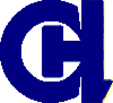 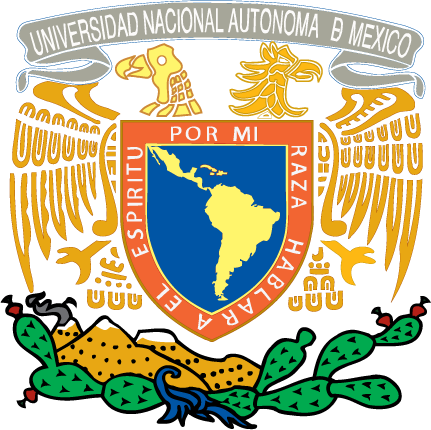 Universidad Nacional Autónoma de MéxicoColegio de Ciencias y Humanidades Plantel AzcapotzalcoPsicología IIAlumnos: Olmos Colín Carlos AntonioRendón Batista Gemma NayeliRodríguez Martínez EstefaniaProfesora Amalia Pichardo Hernández
Grupo:617
Fecha: /04/13
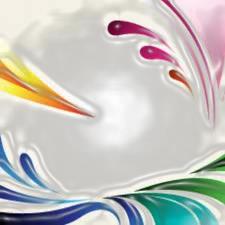 “Amor y Amistad”
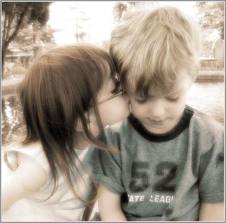 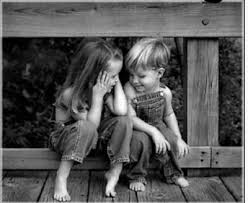 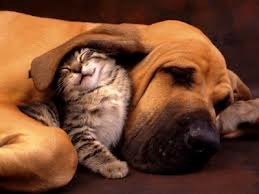 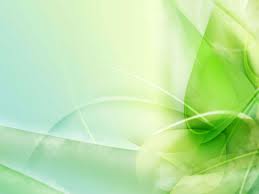 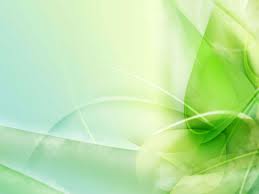 Conforme los individuos se desarrollan en la niñez media y la adolescencia aprenden del mundo social a merced de un  proceso llamado Cognición Social. Así como su comprensión del mundo físico cambia conforme maduran, del mismo modo lo hace su entendimiento delo social. Así pues, la cognición social son los pensamientos, conocimientos y compenetración de este mundo, jugando un papel casi  determinante en  la conducta de toda persona.
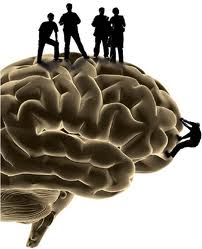 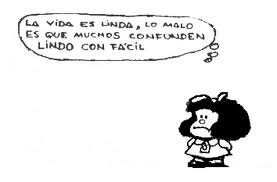 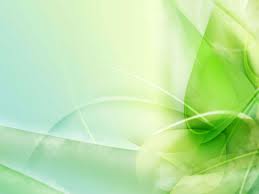 El primer componente de la cognición social es la inferencia social , supuestos y conjeturas acerca de lo que alguien más siente, piensa o intenta; por ejemplo: un pequeño oye reír a su madre y asume que está contenta; pero un adulto quizá detecte algo forzado en la risa e infiera que está ocultando sus sentimientos.
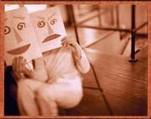 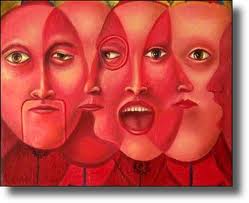 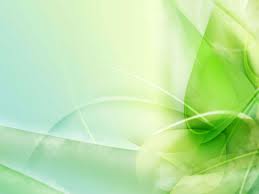 El segundo componente de la cognición social es el entendimiento infantil de las relaciones sociales. Paso a paso los niños acumulan información  y conocimientos acerca de las obligaciones de las amistades, como la franqueza y la lealtad, el respeto a la autoridad y los conceptos de legalidad y justicia.
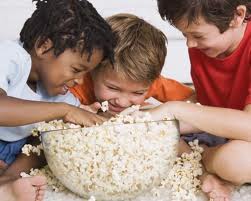 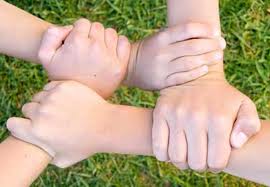 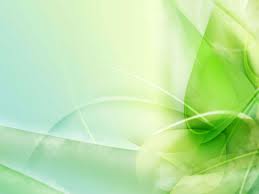 El tercer aspecto es el entendimiento de las regulaciones sociales, como las costumbres y convenciones, muchas de las cuales se aprenden primero por rutinas o imitación.
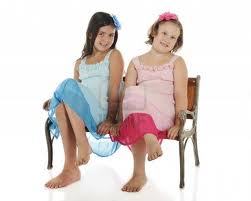 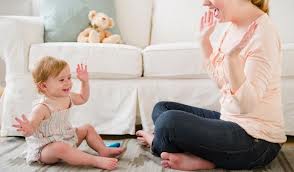 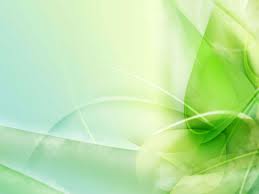 Selman (1981) explica cuatro etapas de la amistad.
La primera (antes de los siete años) está basada en consideraciones físicas  o geográficas, y es más bien auto centrada. Un amigo es sólo un compañero de juego, alguien que vive cerca, que va a la misma escuela o que tiene juguetes codiciables. No hay comprensión de su punto de vista.
En la segunda etapa (de los siete a los nueve)  comienza a formarse la idea de reciprocidad y una conciencia de los sentimientos del otro. La amistad se ve sobre todo en términos de los actos sociales de una persona y las evaluaciones subjetivas que otro hace de esos actos.
En la tercera etapa (de los 9 a los 12), la amistad se funda en un toma y da genuino: los amigos se ven como personas que se ayudan unas a otras. Los niños advierten que pueden evaluar los actos de sus  amigos y que éstos, a su vez, hacen lo mismo. Aparece por primera vez  el concepto de confianza.
En la cuarta etapa los niños ven la amistad como una relación estable y continua cimentada en la confianza. Ahora pueden observarla desde el punto de vista del tercero
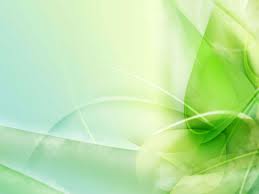 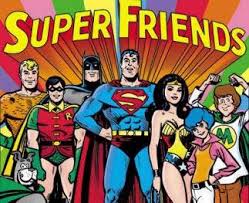 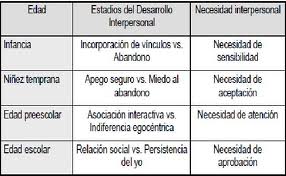 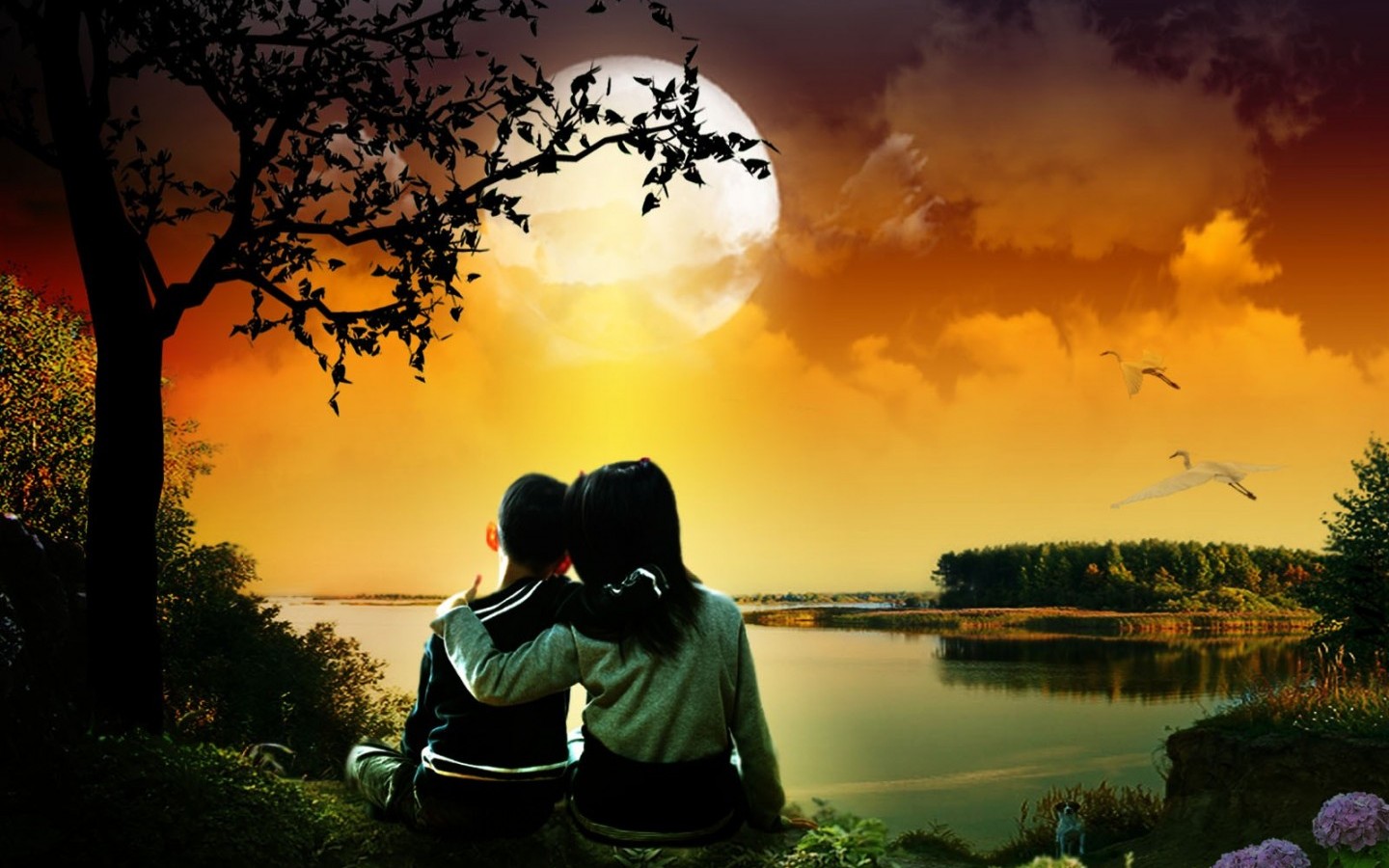 Uni
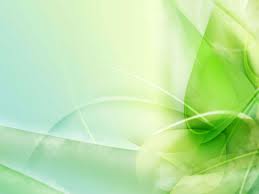 Algunas frases para alegrarles el resto del día (:Un amigo es uno que lo sabe todo de ti y a pesar de ello te quiere.Elbert Hubbard (1856-1915) Ensayista estadounidense. Ama hasta que te duela. Si te duele es buena señal.Madre Teresa de Calcuta (1910-1997) Misionera de origen albanés naturalizada india La amistad es más difícil y más rara que el amor. Por eso, hay que salvarla como sea.Alberto Moravia (1907-1990) Alberto Pincherle. Escritor italiano. Un hermano puede no ser un amigo, pero un amigo será siempre un hermano.Demetrio de Falero (350 AC-280 AC) Orador, filósofo y gobernante ateniense. En un beso, sabrás todo lo que he callado.Pablo Neruda (1904-1973) Poeta chileno. Cuando mi voz calle con la muerte, mi corazón te seguirá hablando.Rabindranath Tagore (1861-1941) Filósofo y escritor indio. No olvides nunca que el primer beso no se da con la boca, sino con los ojos.O. K. Bernhardt Escritor alemán.La amistad es un alma que habita en dos cuerpos; un corazón que habita en dos almas.Aristóteles (384 AC-322 AC) Filósofo griego.
Concepto de amor
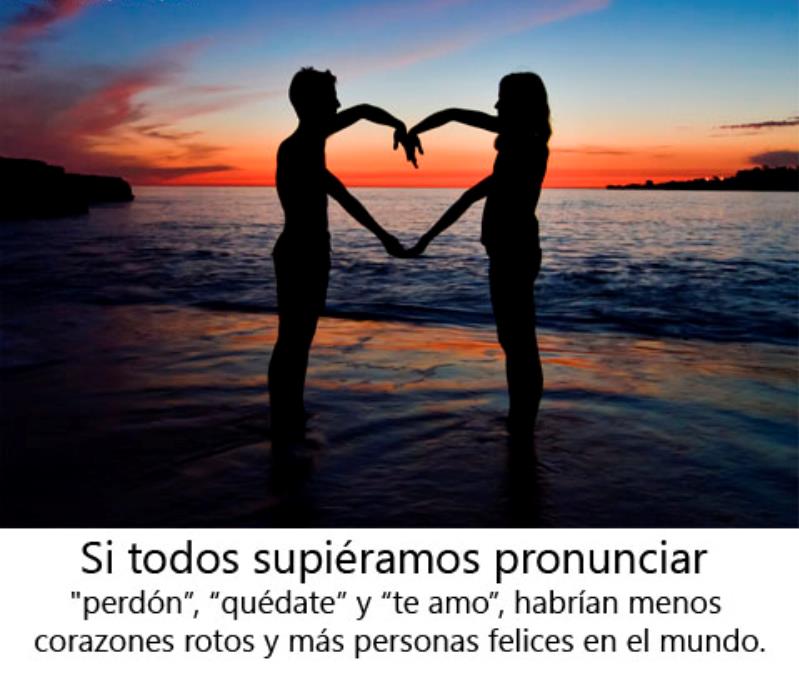 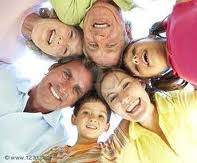 Es difícil de definir por las distintas percepciones, pero es seguro que las definiciones teóricas y las vivencias personales 

El amor es un conjunto de sentimientos que resultan de una serie de actitudes, emociones y experiencias. Intensificando las relaciones interpersonales del ser humano. 

No necesariamente tiene que ser con una persona, ya que hay distintas maneras  en las que se manifiesta el amor. Pero el amor hace más referencia a la búsqueda  y unión con otro ser que le haga sentirse completo.
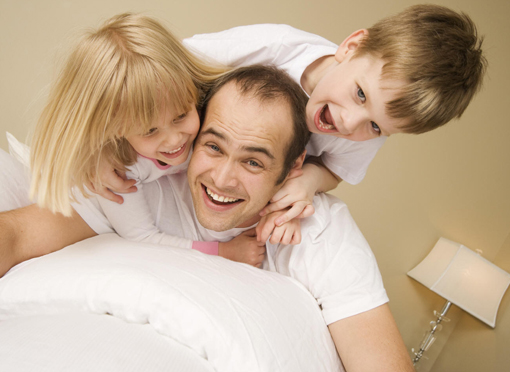 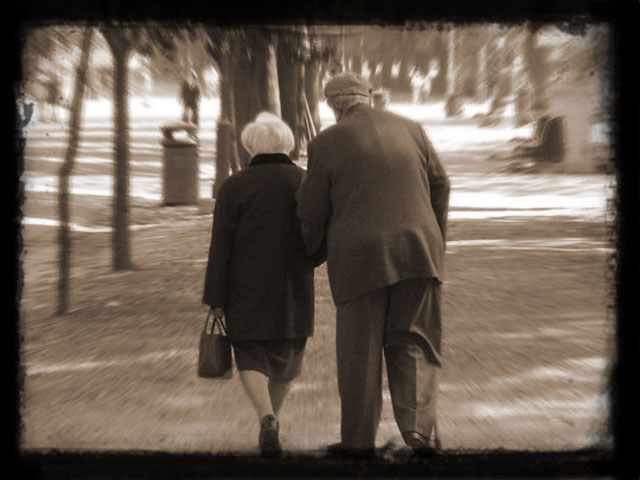 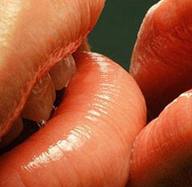 Primer amor
El primer amor – la madreo sustituto-  ideas de Fromm

La cual dice que con base a este amor el individua esta listo para buscar amor fuera del núcleo familiar, con confianza y seguridad.
 
Formando su deseo de amar y sentir atracción por otras personas
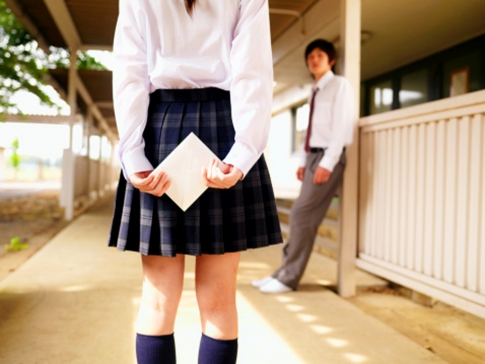 "el primer amor no se olvida nunca", (Francesco Alberoni )
« El amor es una exploración de sí mismos, de los demás, de la relación con los amigos»

Desde pequeños  los individuos establece una diferenciación entre la amistad y el enamoramiento.
Al enamorarse suceden distintos cambios en el sujeto y empiezan por:

*Recorre su pasado, hace un balance de él, pero también quiere saberlo todo de la persona amada
el nuevo objeto de amor con el que se desea fundir física y psicológicamente.

amamos, idealizamos al objeto amado, queremos incluso a quienes no nos aman, perdonamos y vamos más allá de los límites de la razón.

Esto los niños lo saben, por eso, no confunden la amistad con el amor.
Amor productivo
Conocimiento
Cuidado
Respeto
Responsabilidad
Sujeto-objeto, relación y su movimiento
Si mismo 
Los otros 
Lo otro
Poder decidir y asumir lo que decidimos
Reconocer la diferencia del otro
Elementos comunes para todas las formas de amor
Cuidado 

Preocupación por la vida y el crecimiento de lo que amamos.
Responsabilidad

Estar listo y dispuesto a responder.
Respeto 
Conciencia de la individualidad única del ser que amamos, preocuparse porque la otra persona crezca y se desarrolle tal como es. Sólo existe sobre la base de la libertad
Conocimiento 

Penetración activa en la otra persona, en la que la unión satisface mi deseo de conocer.
Manifestaciones del amor
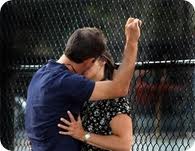 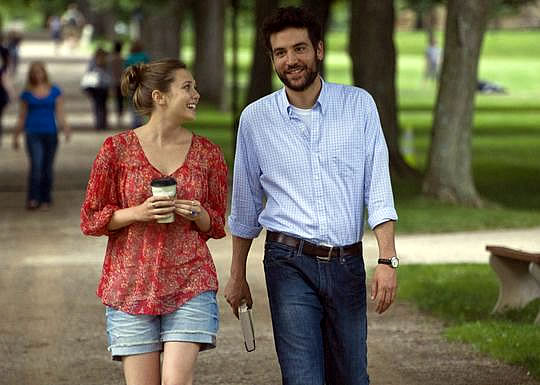 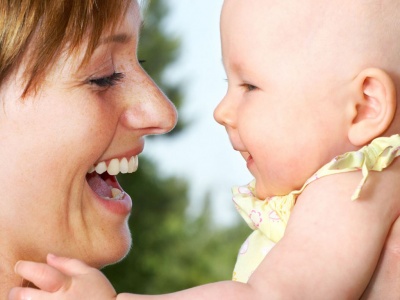 Amor autopersonal (Amor propio)
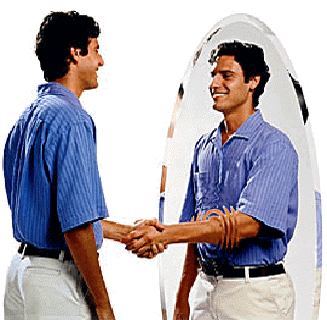 Es sano amor hacia uno mismo.

Es un prerrequisito para el autoestima 

 Es algo positivo para el desarrollo personal e indispensable para las buenas relaciones interpersonales.
Amor incondicional
Es el amor compasivo, altruista  que se profesa sin esperar nada a cambio.
El amor maternal, o amor de madre a hijo.
Amor filial
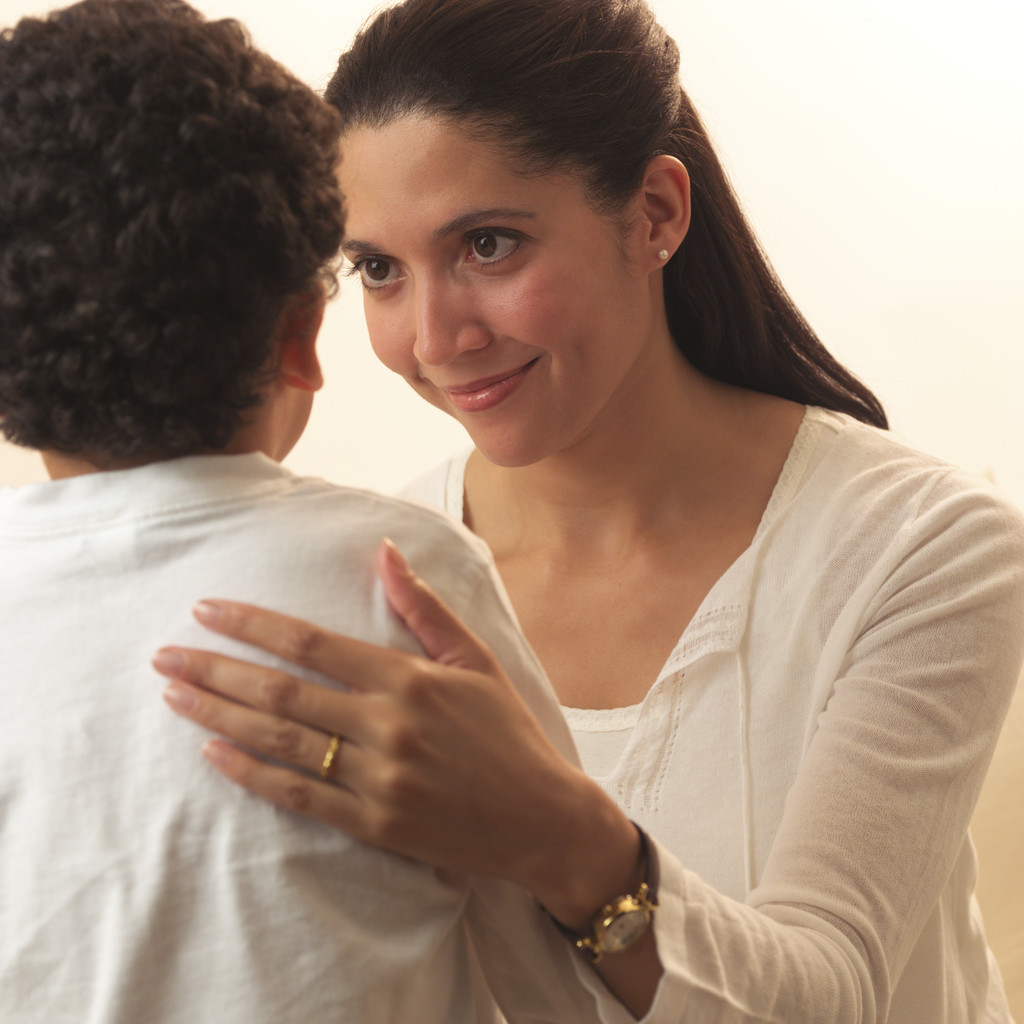 Entre hijos y padres (y, por extensión, entre descendientes y ancestros).
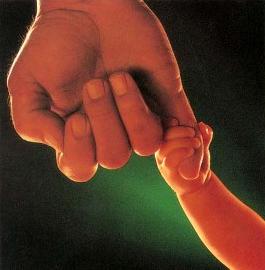 Amor fraternal
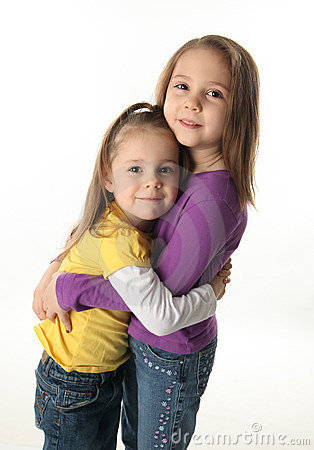 Referente al afecto entre hermanos, pero puede abarcar a otros parientes (exceptuando a los padres).

 Surge de un sentimiento profundo de gratitud y reconocimiento a la familia, y se manifiesta por emociones que apuntan a la convivencia, la colaboración.
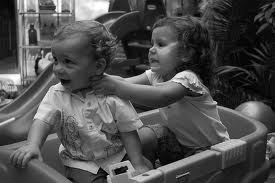 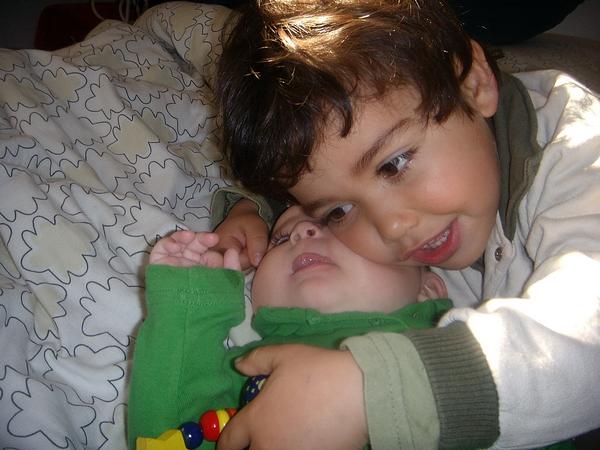 Amor confluente
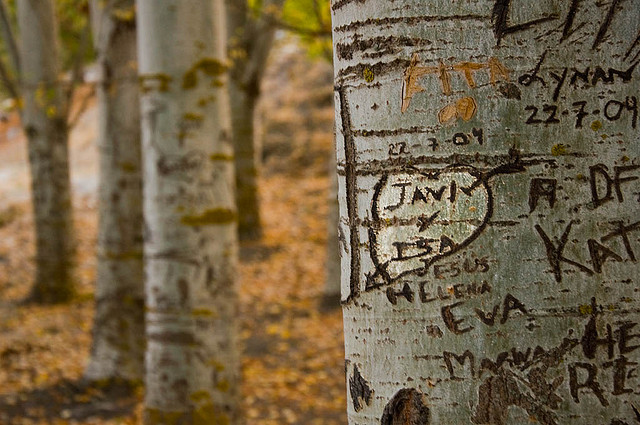 Amor entre personas capaces de establecer relaciones de pareja.

Aparece por oposición al amor romántico: no tiene que ser único, no tiene que ser para siempre, no supone una entrega incondicional
Amor sexual 
 
Incluye el amor romántico y el amor confluente. El deseo sexual, según Helen Fisher, es diferente del amor romántico y del afecto 
Desde el punto de vista de la psicología humanista, el amor románticoy el amor interpersonal en general está relacionado en gran medida con la autoestima.
Amor platónico

Vulgarmente, se conoce como una forma de amor en que no hay un elemento sexual o éste se da de forma mental, imaginativa o idealística y no de forma física.
Amor a los animales y plantas 

Nace de un sentimiento protector.
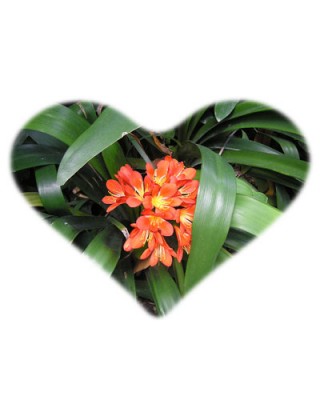 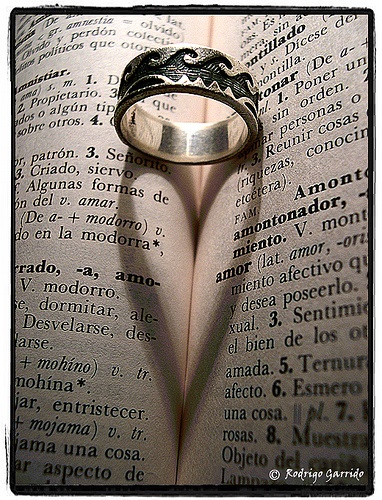 Amor  hacia algo abstracto o inanimado

A un objeto físico, una idea, una meta, a la patria , al lugar de nacimiento, al honor, a la independencia (integridad).
Amor hacia una deidad

Suele nacer de la educación recibida desde la infancia, y se basa en la fe. Se considera a Dios como la fuente de todo amor.
Amor universal

Amor espiritual que, según diferentes religiones, todas las personas pueden llegar a profesar al medio natural y que los grandes místicos experimentan como expresión del nirvana, éxtasis o iluminación
http://www.revista.unam.mx/vol.9/num11/art90/art90.pdf
http://www.euroresidentes.com/amor/
http://depsicologia.com/psicologia-del-amor/
http://www.yopsicologo.com/files/amor_psicologia.html
http://www.quo.es/ciencia/psicologia/pero_que_es_el_amo
http://www.psicologia-para-no-psicologos.com/2011/07/elementos-basicos-del-amor.html
CIBEROGRAFÍA